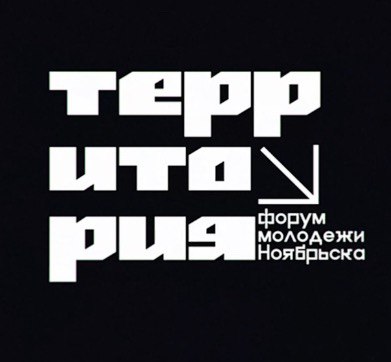 Проект: «Держи баланс!»( площадка для стропохождения)
Автор: Зиянчурина Регина Рафаэлевна,
Инструктор методист по туризму 
МАУ «Центр туризма и отдыха»
Стропохождение (Слэклайн) -это хождение по канату или стропе, которую закрепляют между неподвижными объектами.
Существуют разные по ширине и структуре стропы для различных стилей слэклайна — выполнения сложных акробатических трюков, прохождения длинных линий, линий над водой и по натянутой на больших высотах над землей стропе со страховкой или без.
Лоунлайн
-это самый безопасный вид хождения на небольшой высоте (не более метра)
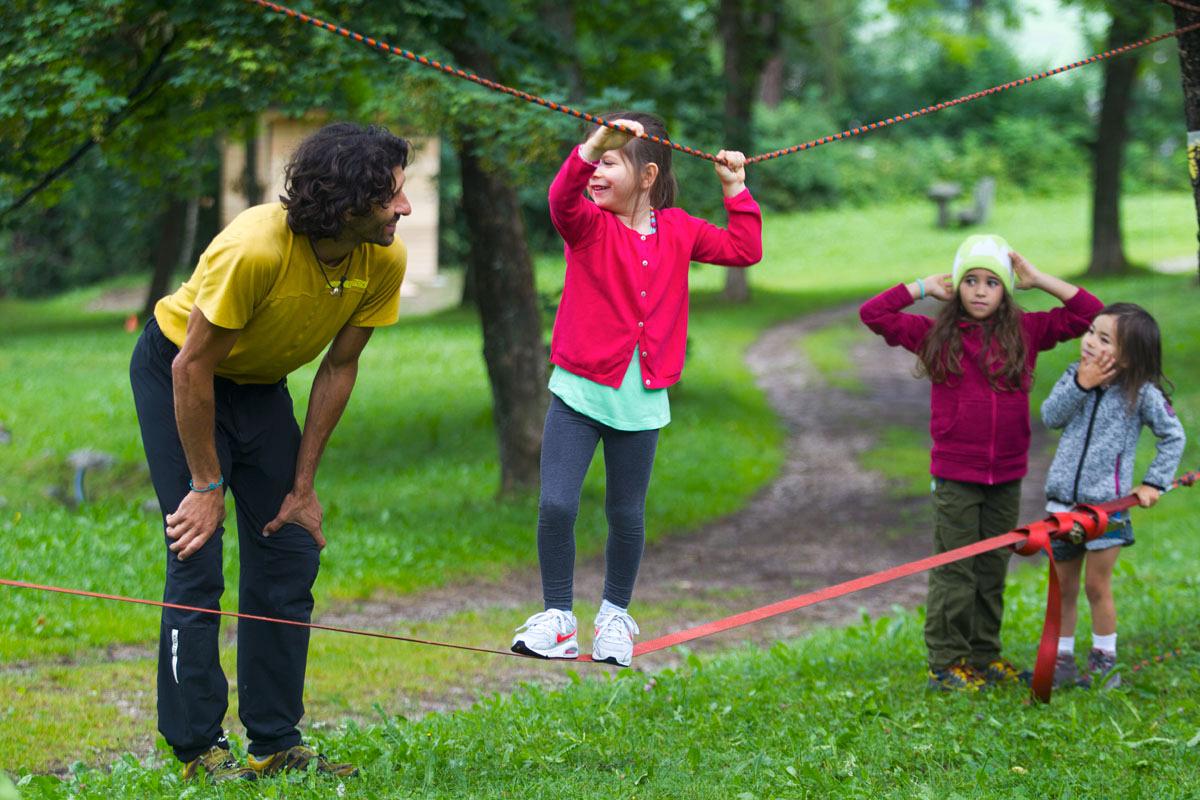 Страховка: маты, шлем, веревка, инструктаж по безопасности


      Команда: 5 человек
Ходить можно в любое время года!
Цель проекта:  Создание  площадки для ходьбы по стропе, формирование здоровых привычек у молодежи города
Задачи:
Оборудовать специализированную стационарную  площадку для стропохождения на территории парка «НУМ»;
Информационная рекламная работа в социальной сети (ВК, Одноклассники, Телеграмм),;
Организовать  встречи ,беседы, интерактивы с желающими заниматься стропохождением ;
Организовать проведение занятий с участниками проекта, составление индивидуальных планов работы с участниками
Целевые группы:
Дети, подростки ,молодежь (от 10 до 35 лет)
.
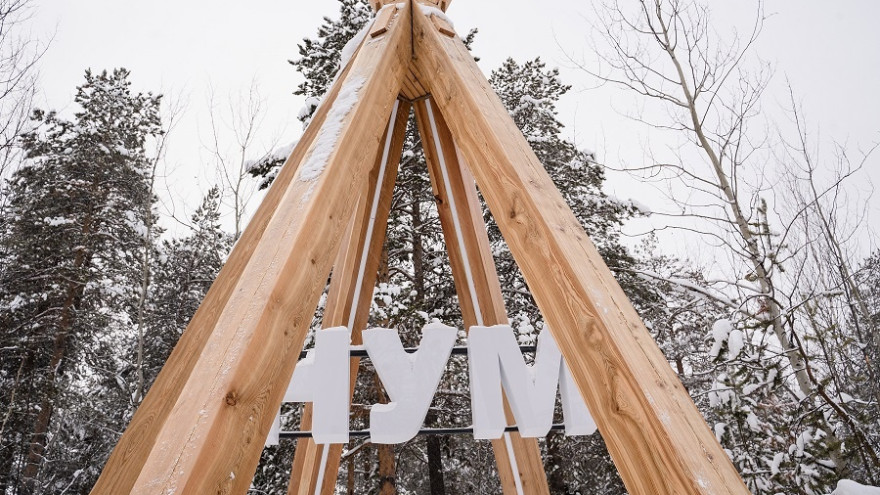 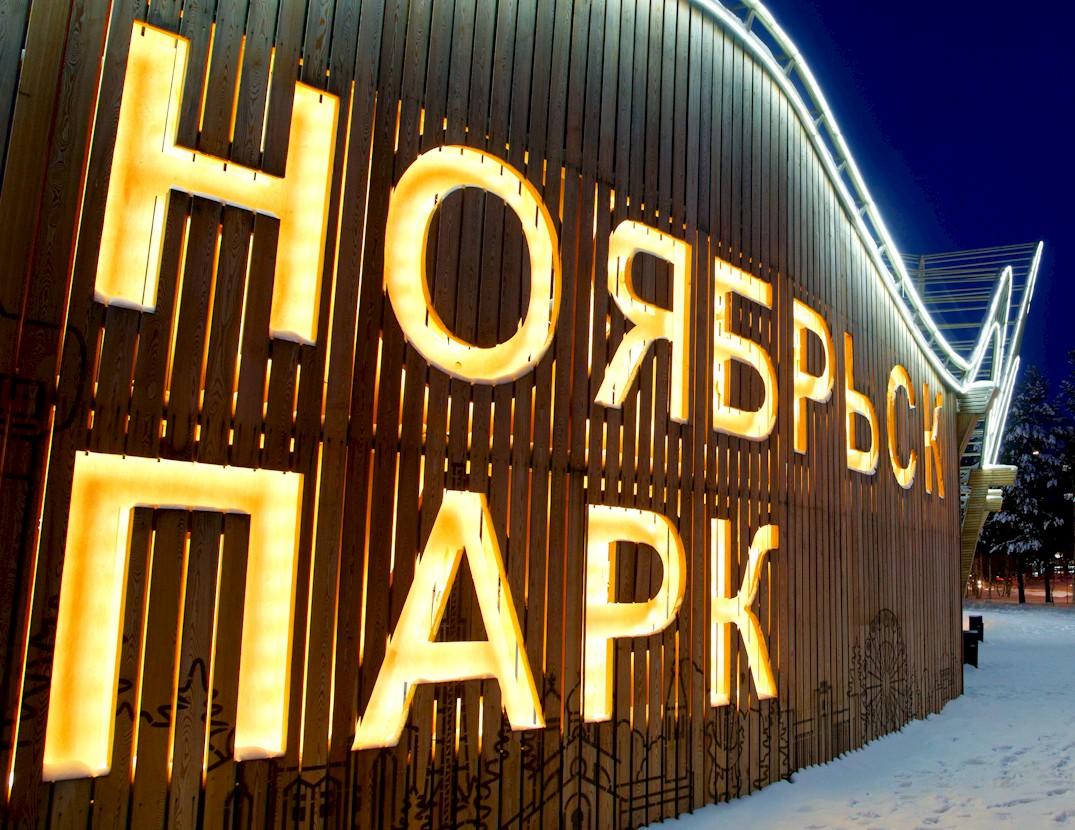 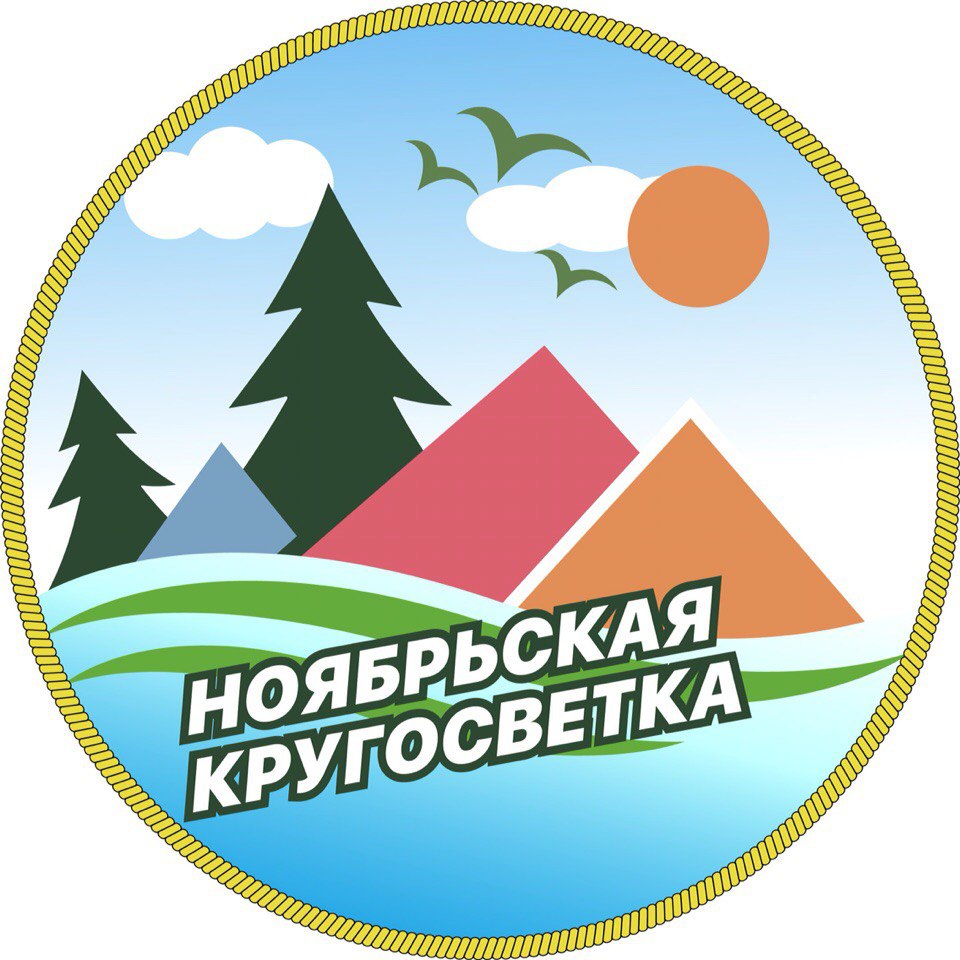 География проекта:ЯНАО г. Ноябрьск:  Этнографический комплекс «НУМ»«Ноябрьск-парк»Берег озера Ермолаевское «Ноябрьская кругосветка»
Стропохождение успешно развивается во многих городах России. Созданы сообщества ,активно проводятся тренировки в парках отдыха
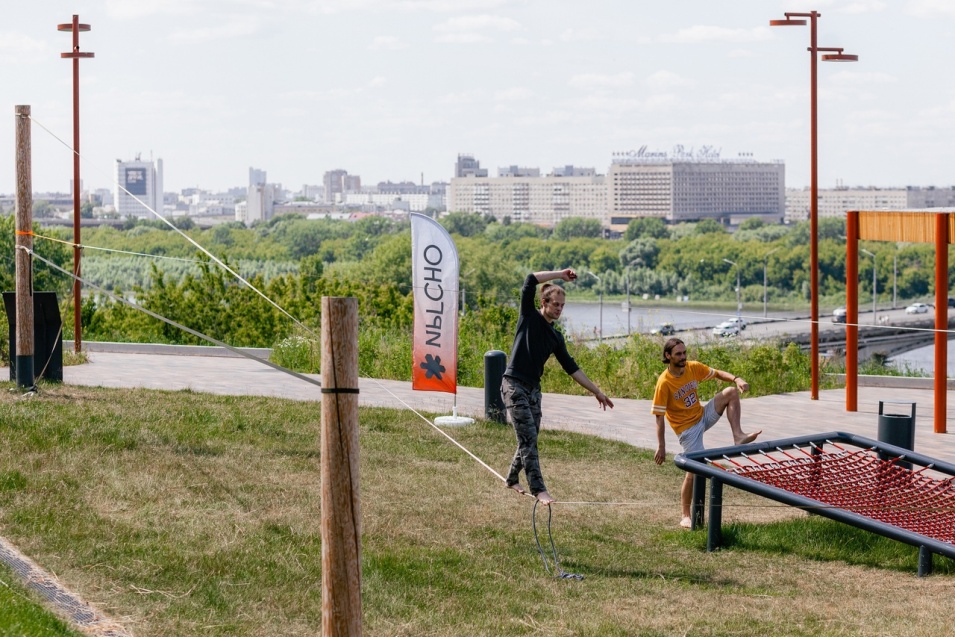 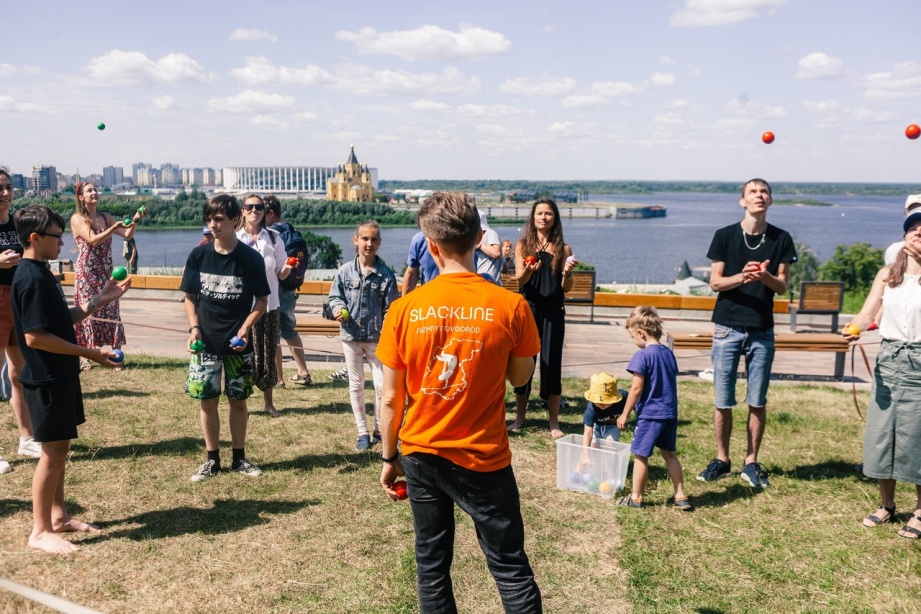 В Нижнем Новгороде в 2022 году состоялось официальное открытие слэклайн площадки в парке «Набережная Федоровского»
.
Положительное влияние    стропохождения
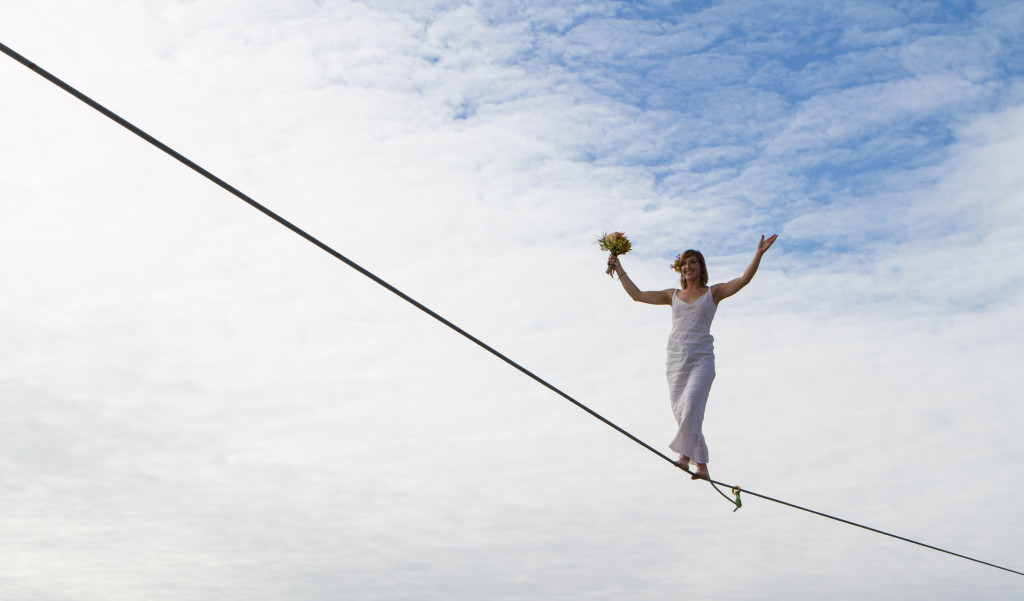 Красивая осанка
Круг общения
Чувство баланса
Концентрация
Сильное тело
Гармония
Хорошее настроение
Сроки реализации: 15.05.23 - 01.12.23
7 месяцев
90000 руб.
Бюджет проекта
Запрашиваемая сумма
Софинансирование
(Партнер: МАУ «Центр туризма и отдыха»)
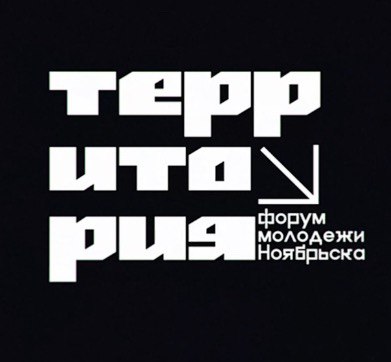 Проект: «Держи баланс!»( площадка для стропохождения)
Автор: Зиянчурина Регина Рафаэлевна,
Инструктор методист по туризму 
МАУ «Центр туризма и отдыха»